শিক্ষক পরিচিতি
মোহাম্মদ আলমগীর হোসেন
সহকারী শিক্ষক
শিবনগর সরকারি প্রাথমিক বিদ্যালয়
মেঘনা, কুমিল্লা।
পাঠ পরিচিতি
শ্রেণি: তৃতীয় 
বিষয়: বাংলাদেশ ও বিশ্বপরিচয়
পাঠের শিরোনামঃ প্রাকৃতিক ও সামাজিক পরিবেশ
পাঠ্যাংশঃ যে জায়গায় ……. পরিবেশ গঠিত।  
সময়: ৪৫ মিনিট
[Speaker Notes: মোহাম্মদ আবদুর রশিদ]
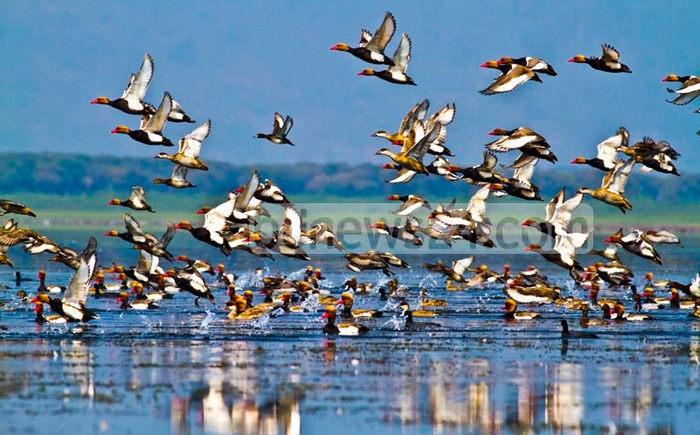 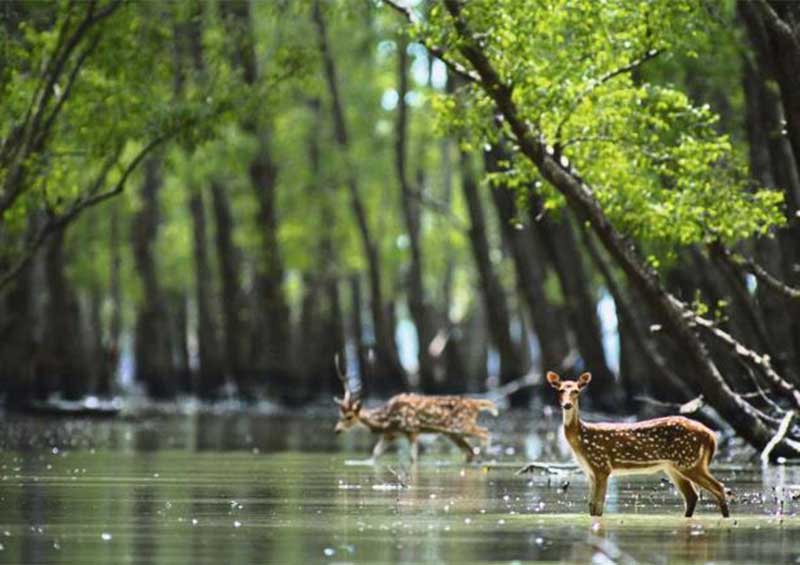 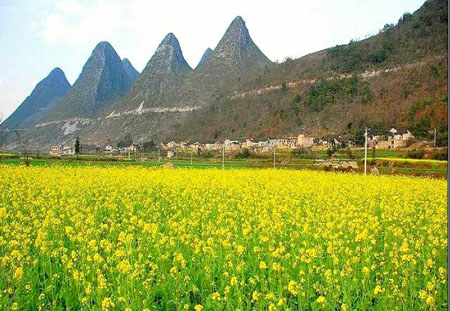 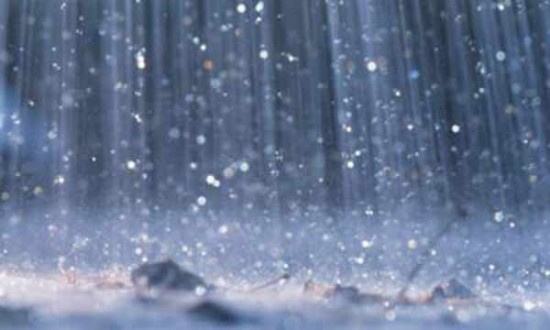 আজকের পাঠ
প্রাকৃতিক পরিবেশ
নিচের ছবিতে তোমরা কী দেখতে পাচ্ছঃ
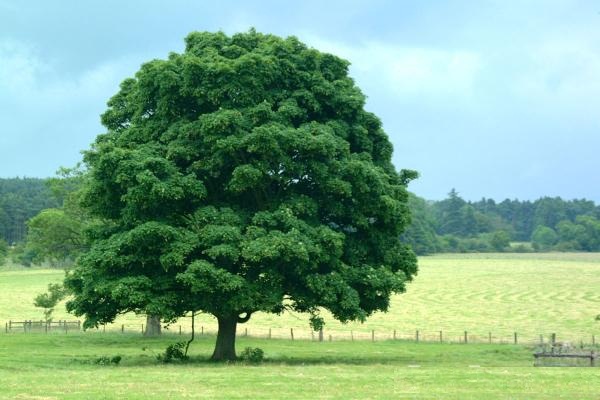 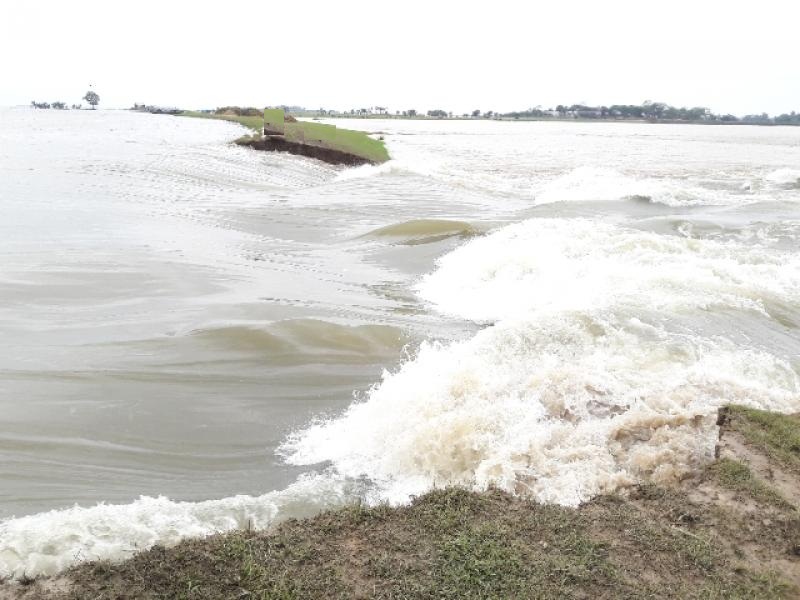 পানি
ভূমি/ জমি  ও গাছ
ছবিতে তোমরা কী কী দেখতে পাচ্ছঃ
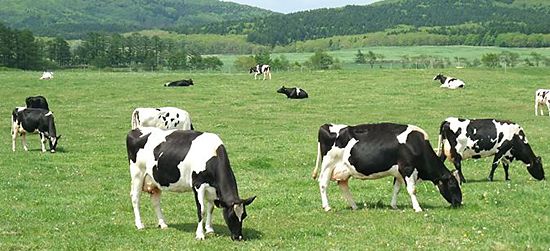 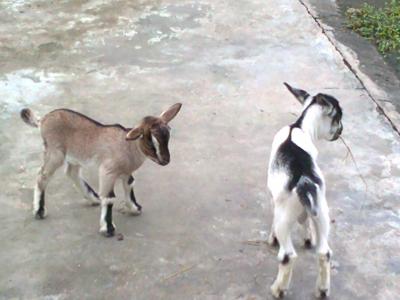 ছাগল
গরু
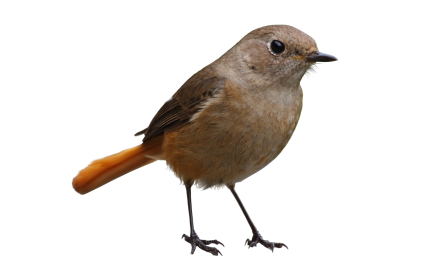 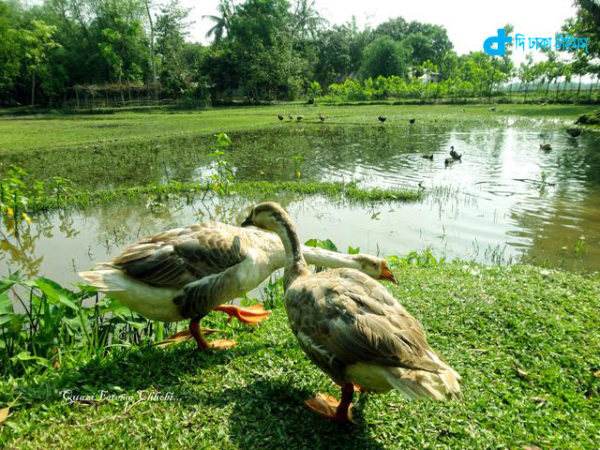 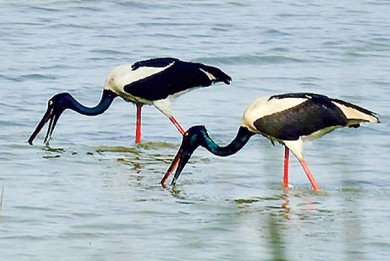 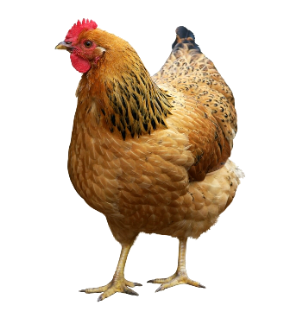 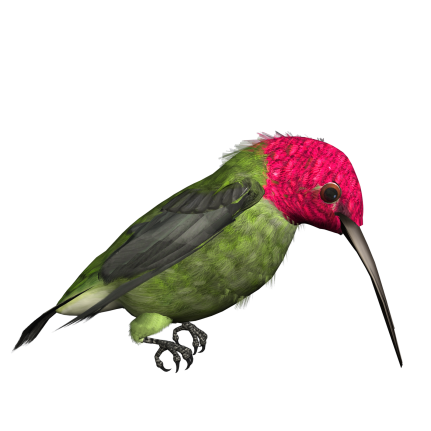 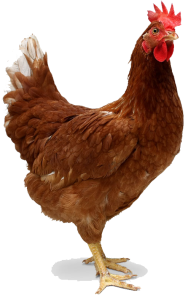 পাখি
হাঁস-মুরগি
ছবিতে তোমরা কী কী দেখতে পাচ্ছঃ
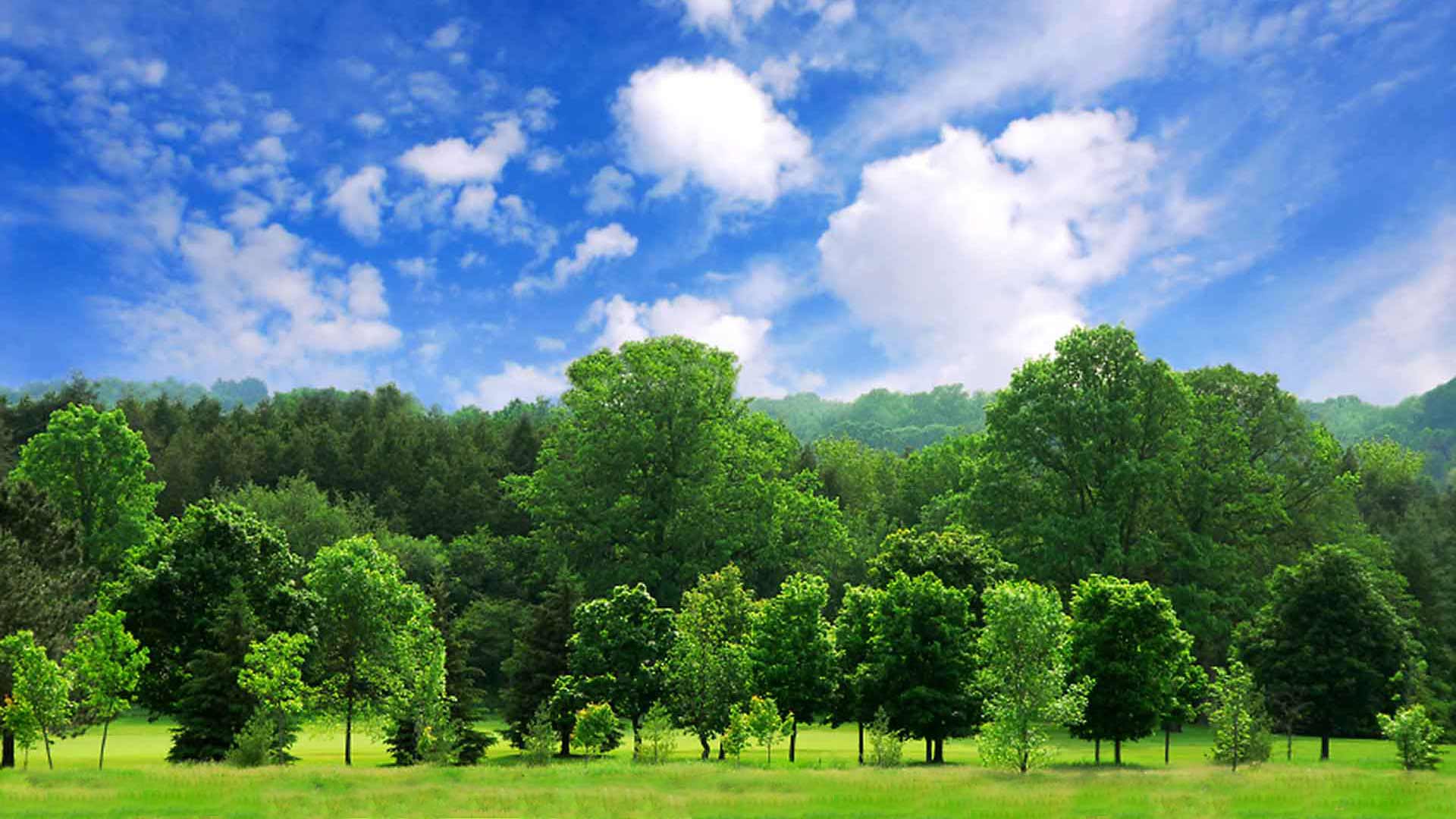 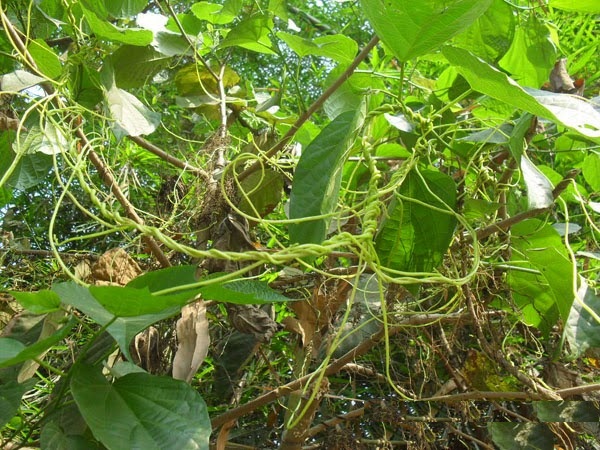 গাছ-পালা
লতা-পাতা
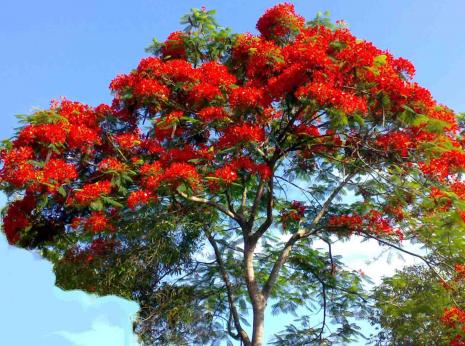 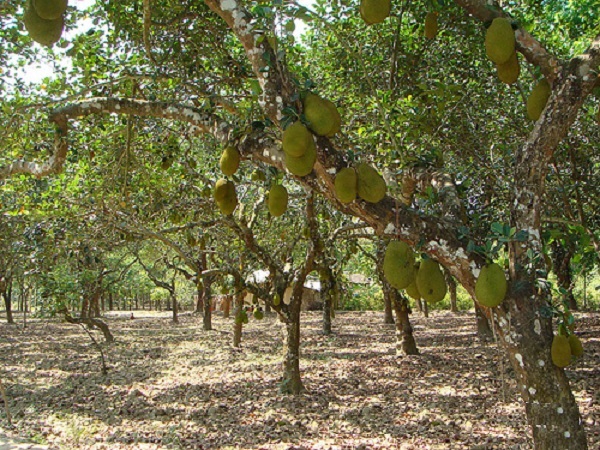 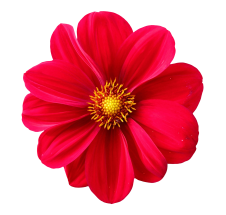 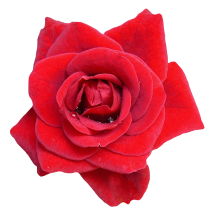 গাছ
ফুল
ছবিতে তোমরা কী কী দেখতে পাচ্ছঃ
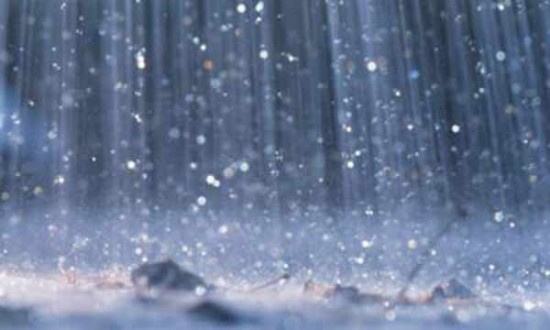 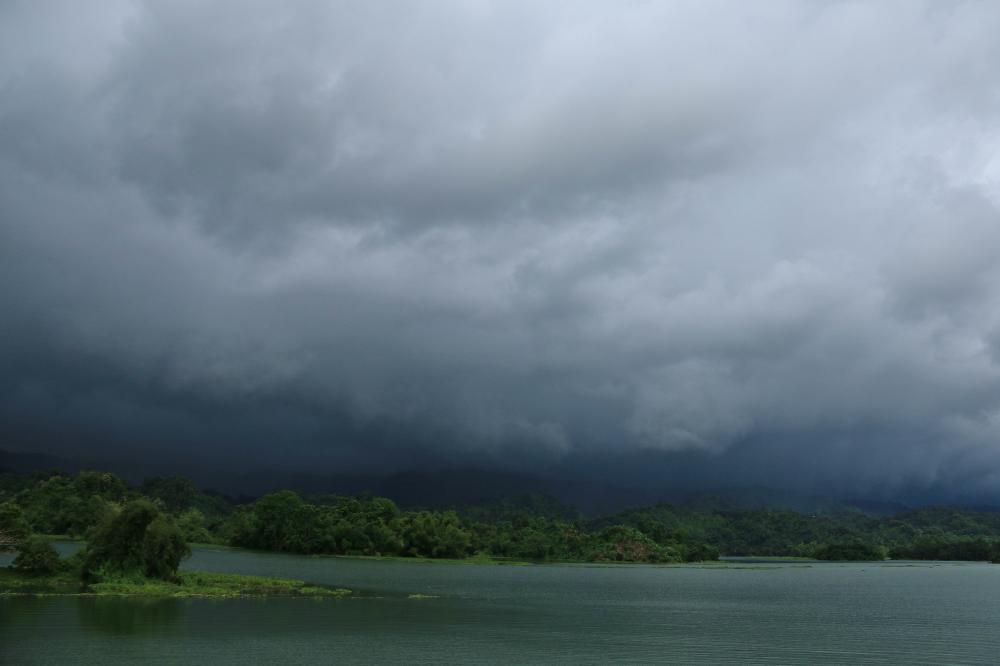 মেঘ
বৃষ্টি
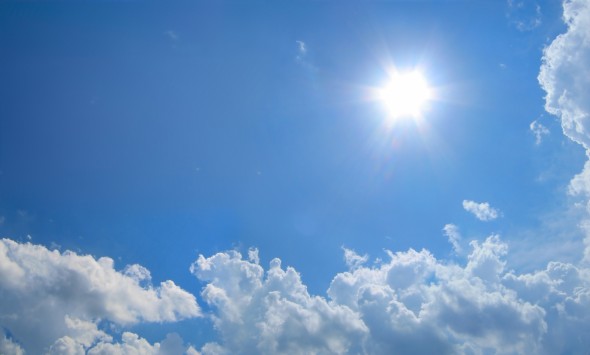 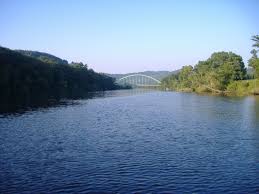 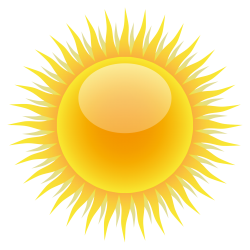 নদী
সূর্য
পানি
পশু-পাখি
লতা-পাতা
মেঘ, বৃষ্টি, মাছ
দলীয় কাজ
শ্রেণি কক্ষের জানালা দিয়ে বাইরে তাকিয়ে প্রাকৃতিক পরিবেশের কী কী দেখা যায় তার
একটি তালিকা তৈরি কর।
জোড়ায় কাজ
নিচের ছকে প্রাকৃতিক পরিবেশের উপাদান গুলোর নাম লিখ।
একক কাজ
প্রত্যেকে প্রাকৃতিক পরিবেশের একটি ছবি আঁক।
সবাই বইয়ের ২ পৃষ্ঠা বের করে নিরবে পড়।
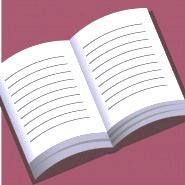 প্রাকৃতিক ও সামাজিক পরিবেশ
মূল্যায়ণ
১। প্রাকৃতিক পরিবেশের উপাদান কোনটি?
ক. বাড়ি
খ. সেতু
গ. গাছ
গ. গাছ
ঘ. রাস্তা
গ. বাতাস
ক. উদ্ভিদ
খ. প্রাণী
২। পাখি একটি
ঘ. পানি
খ. প্রাণী
৩। পরিবেশ কাকে বলে?
৪। প্রাকৃতিক পরিবেশ কাকে বলে?
৫। তোমার বাড়িতে অবস্থিত একটি প্রাকৃতিক পরিবেশের উপাদানের নাম লিখ।